Seneste 10 års certifikatstatus
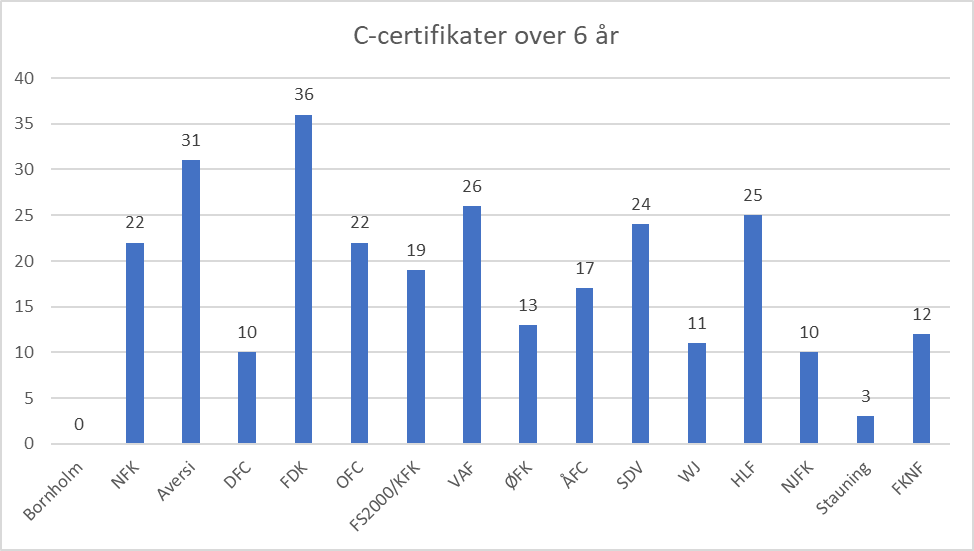